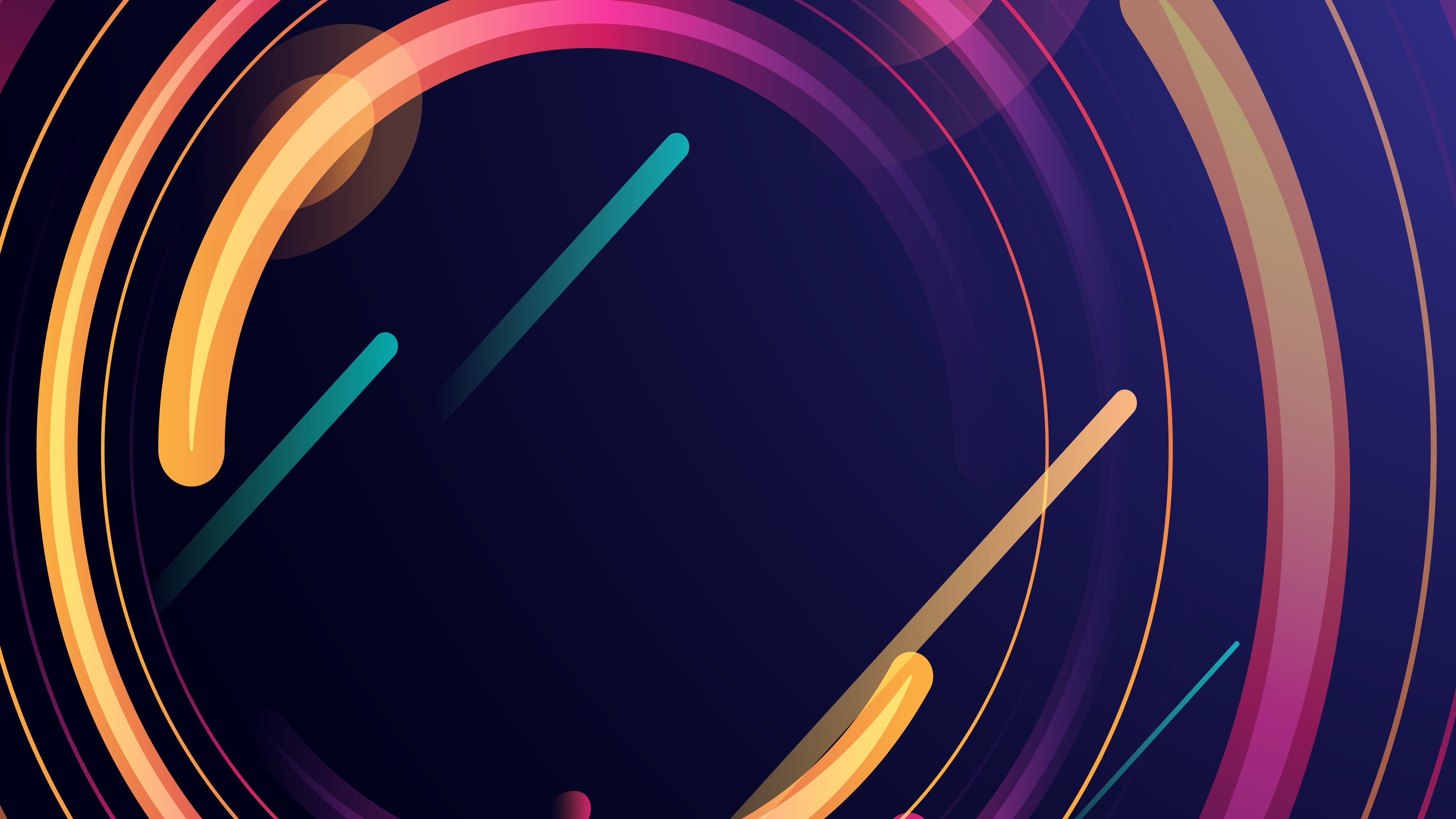 202X
科技峰会
高科技智能行业
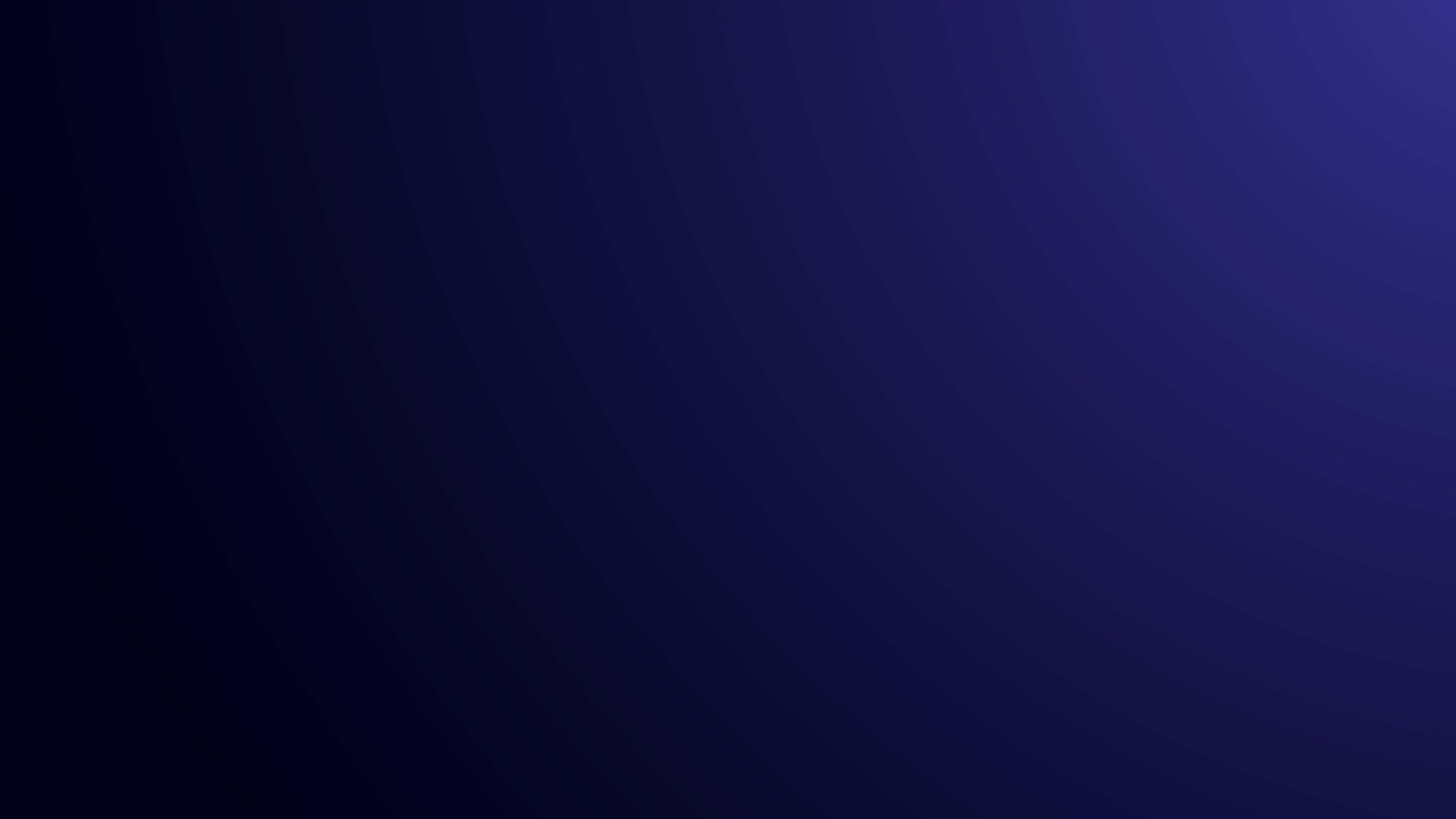 CONTENTS
01. 单击添加标题
03. 单击添加标题
02. 单击添加标题
04. 单击添加标题
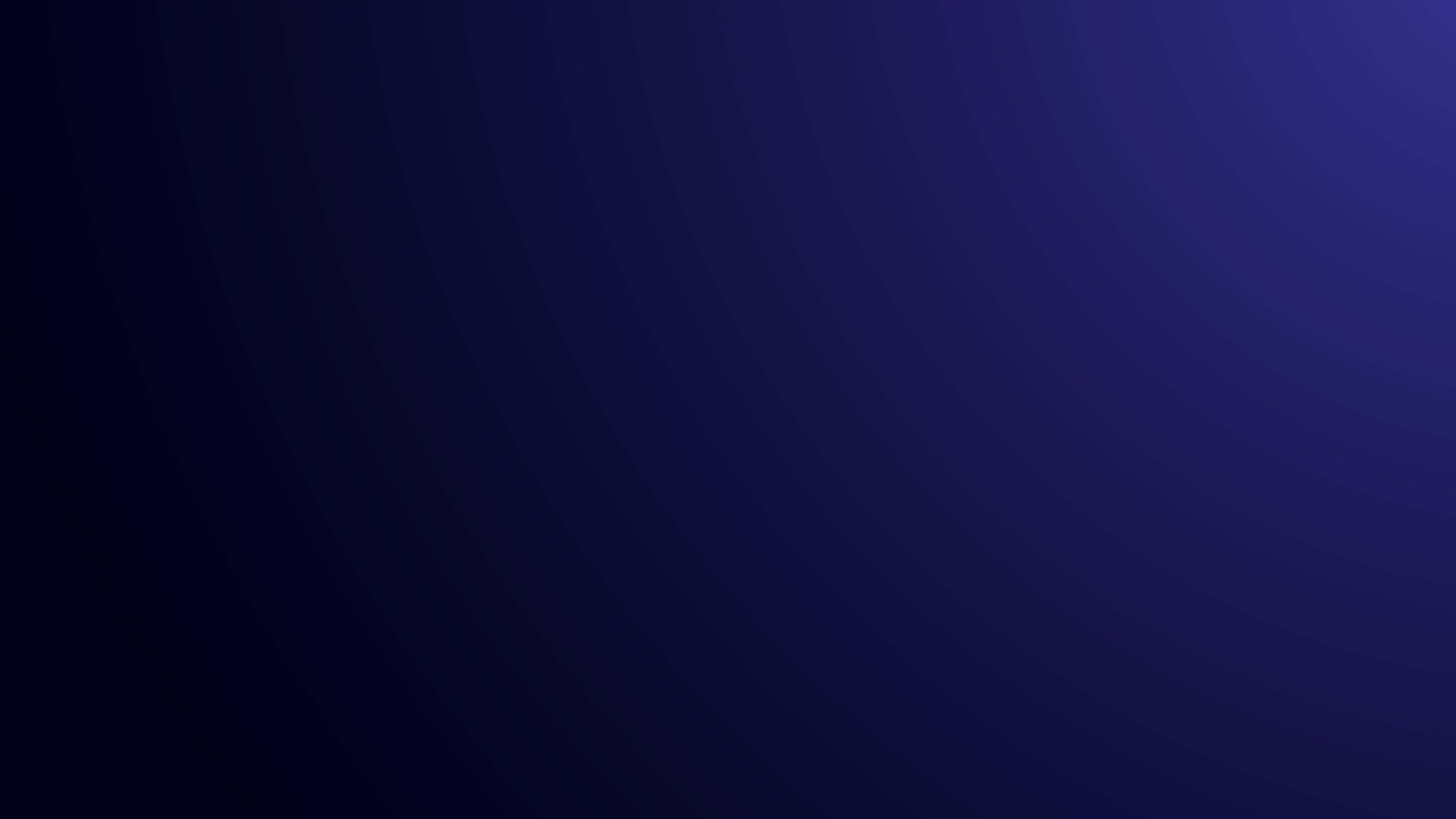 01
单击添加标题
单击输入标题
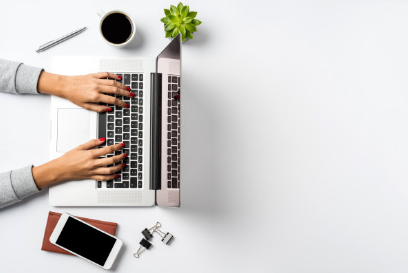 输入标题
点击此处输入文字点击此处输入文字点击此处输入文字点击此处输入文字点击此处输入文字点击此处点击此处
输入标题
点击此处输入文字点击此处输入文字点击此处输入文字点击此处输入文字点击此处输入文字点击此处点击此处
点击此处输入文字点击此处输入文字点击此处输入文字点击此处输入文字点击此处输入文字点击此处点击此处
输入标题
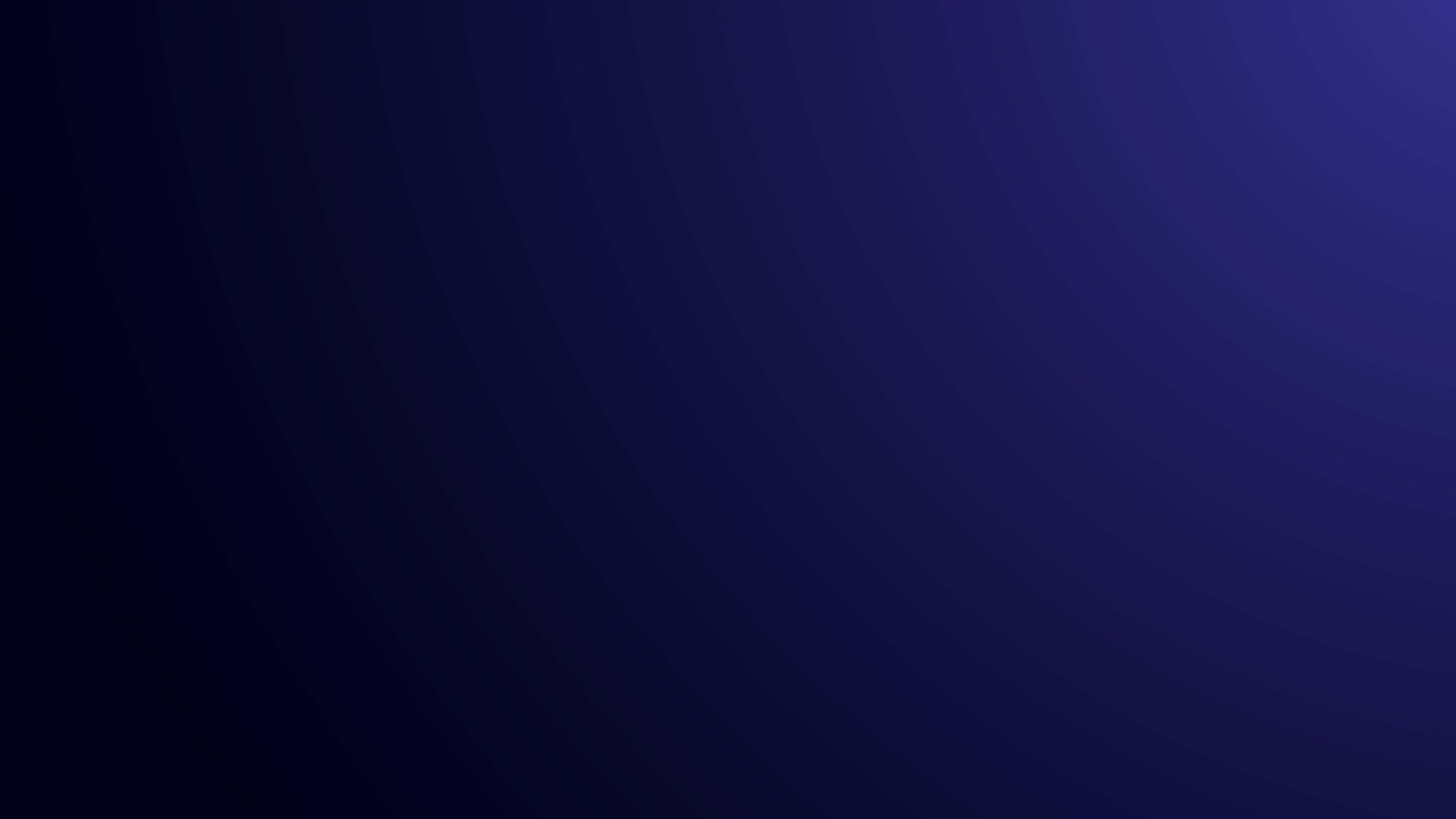 02
单击添加标题
单击输入标题
输入标题
点击此处输入文字点击此处输入文字点击此处输入文字点击此处输入文字点击此处输入
输入标题
点击此处输入文字点击此处输入文字点击此处输入文字点击此处输入文字点击此处输入
输入标题
点击此处输入文字点击此处输入文字点击此处输入文字点击此处输入文字点击此处输入
输入标题
点击此处输入文字点击此处输入文字点击此处输入文字点击此处输入文字点击此处输入
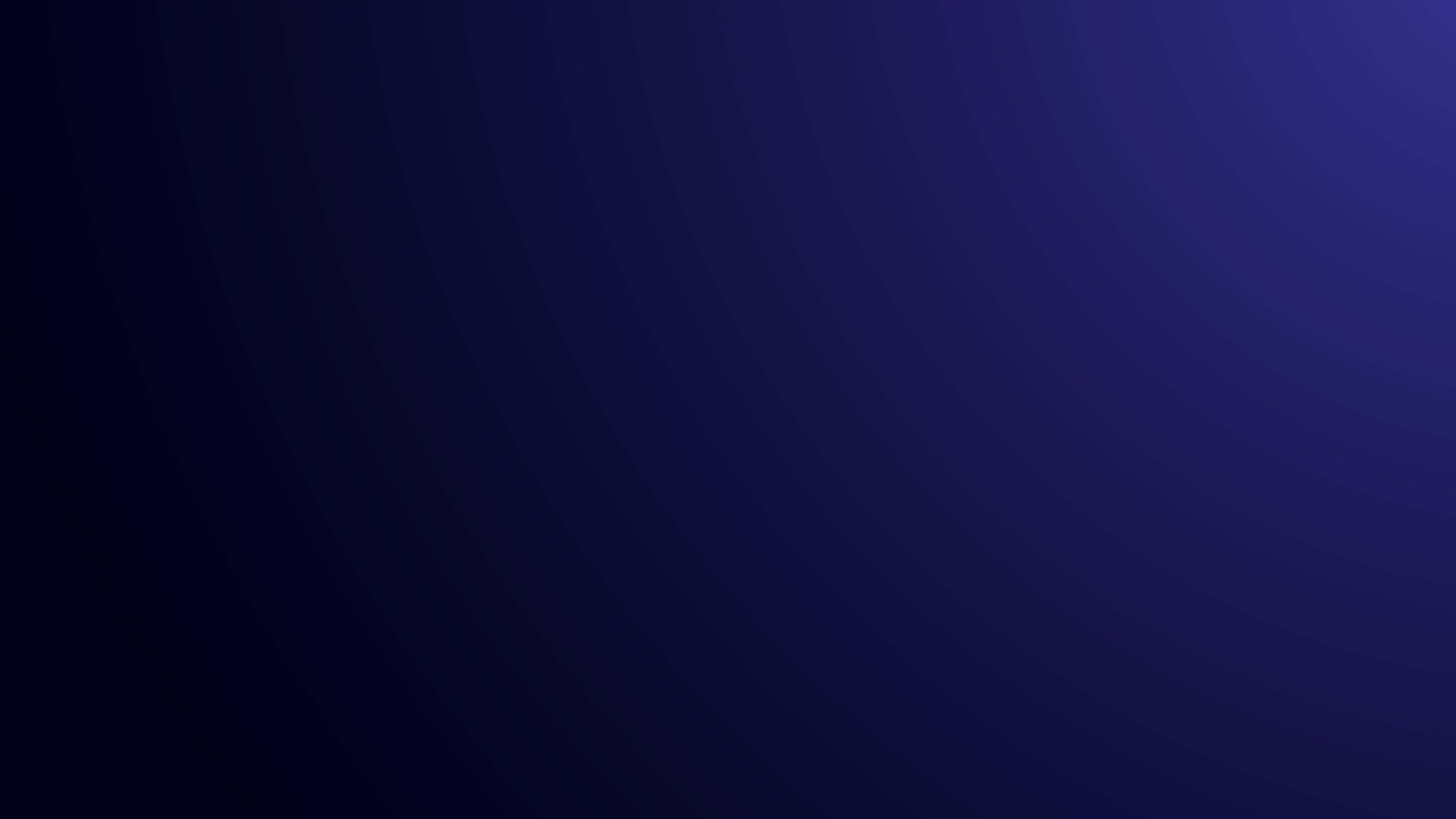 03
单击添加标题
单击输入标题
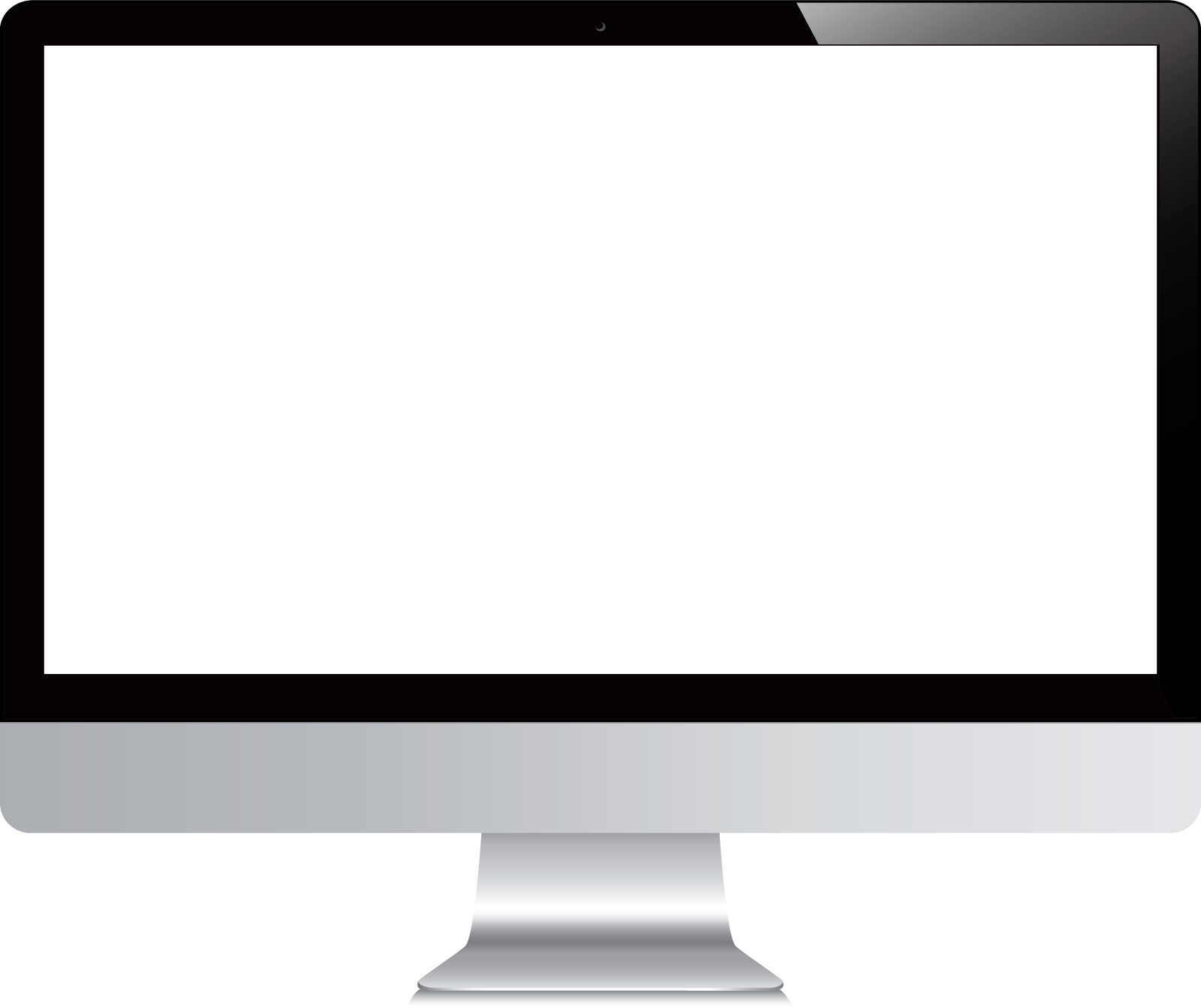 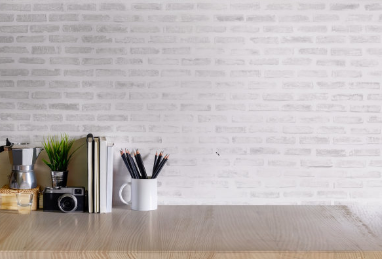 输入标题
点击此处输入文字点击此处输入文字点击此处输入文字点击此处
输入标题
点击此处输入文字点击此处输入文字点击此处输入文字点击此处
单击输入标题
输入标题
点击此处输入文字点击此处输入文字点击此处输入文字点击此处
输入标题
点击此处输入文字点击此处输入文字点击此处输入文字点击此处
输入标题
点击此处输入文字点击此处输入文字点击此处输入文字点击此处
输入标题
点击此处输入文字点击此处输入文字点击此处输入文字点击此处
输入标题
点击此处输入文字点击此处输入文字点击此处输入文字点击此处
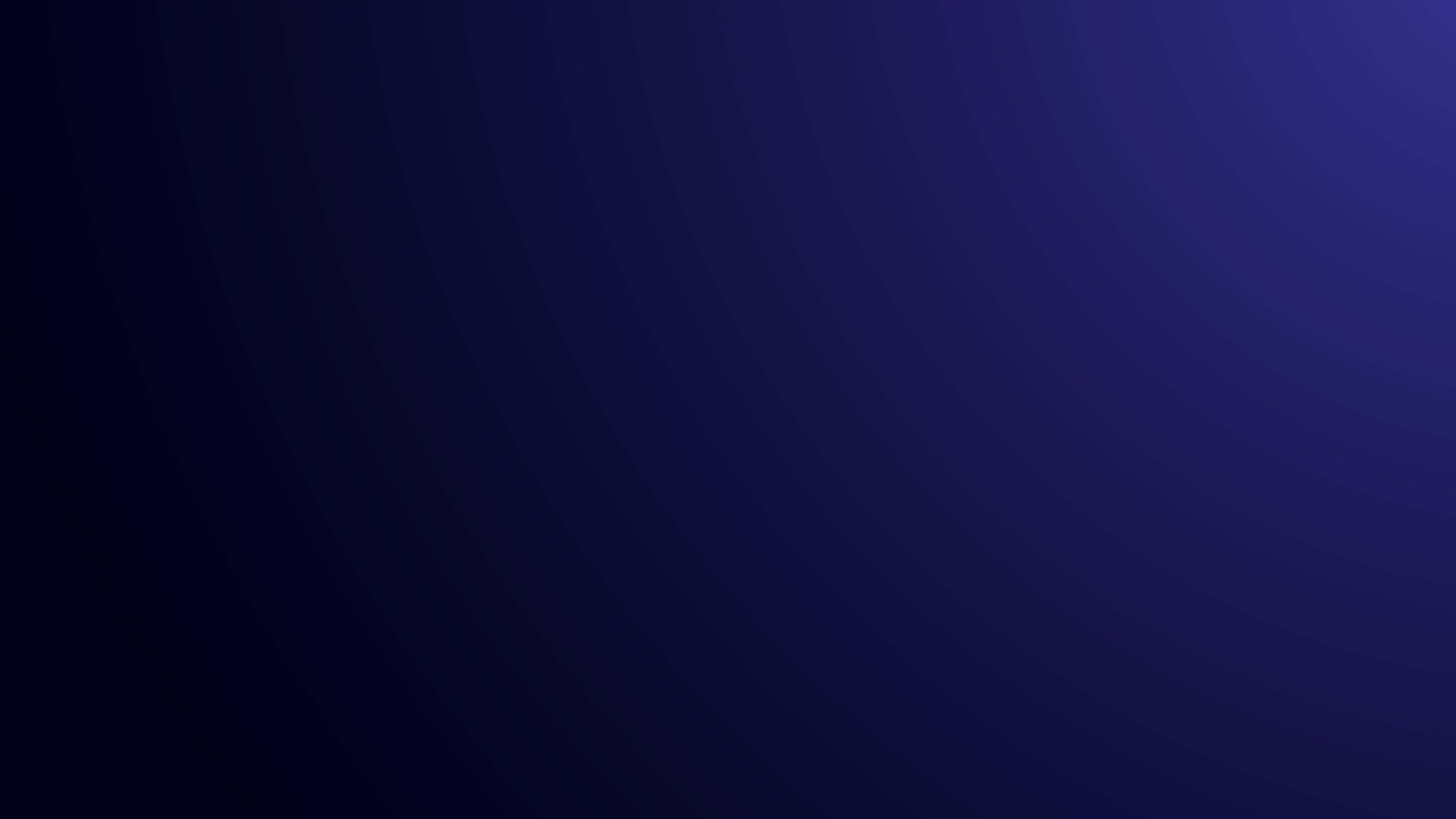 04
单击添加标题
单击输入标题
输入标题
点击此处输入文字点击此处输入文字点击此处输入文字点击此处输入文字点击此处输入
输入标题
点击此处输入文字点击此处输入文字点击此处输入文字点击此处输入文字点击此处输入
输入标题
点击此处输入文字点击此处输入文字点击此处输入文字点击此处输入文字点击此处输入
输入标题
点击此处输入文字点击此处输入文字点击此处输入文字点击此处输入文字点击此处输入
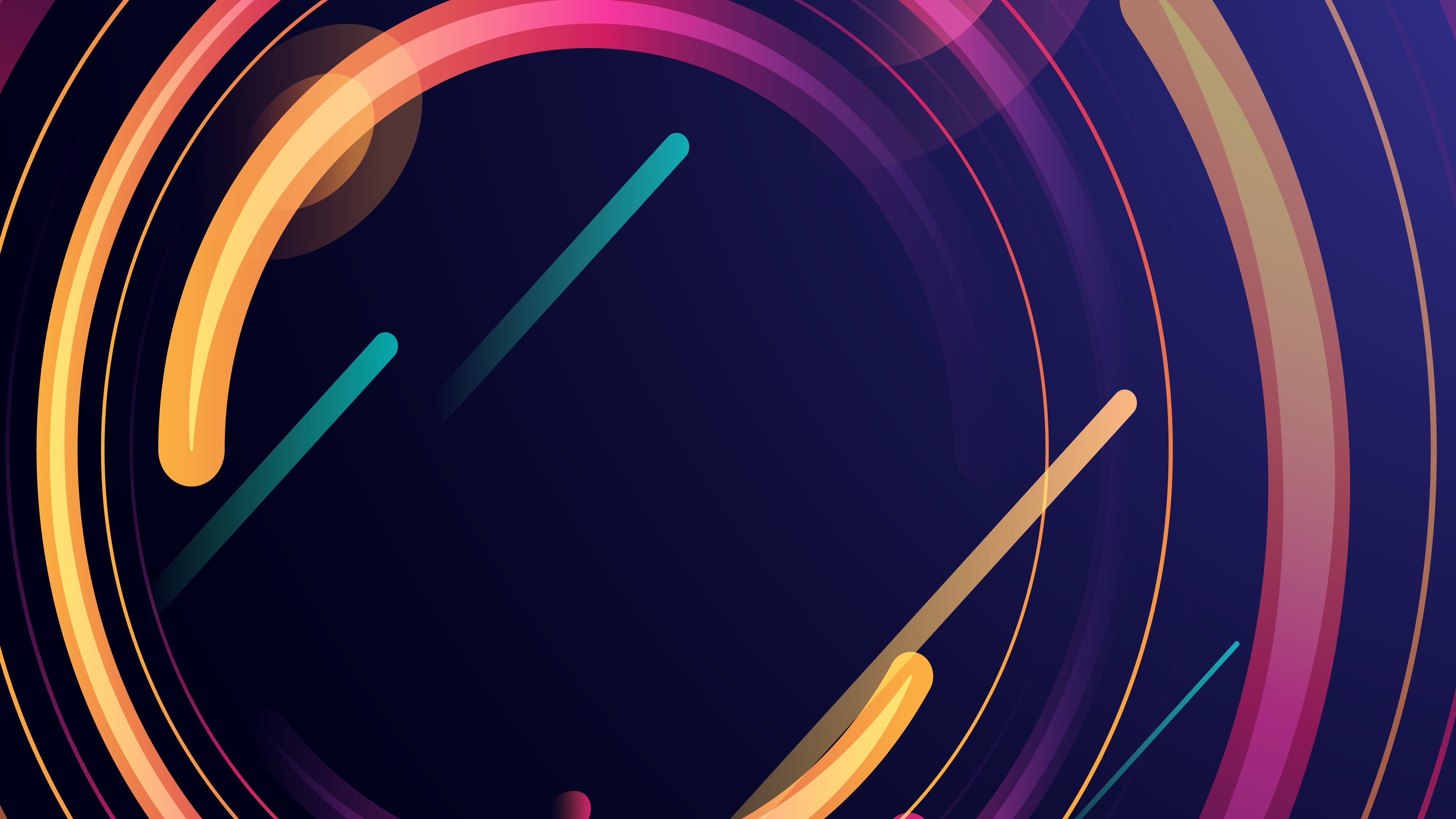 202X
科技峰会
高科技智能行业
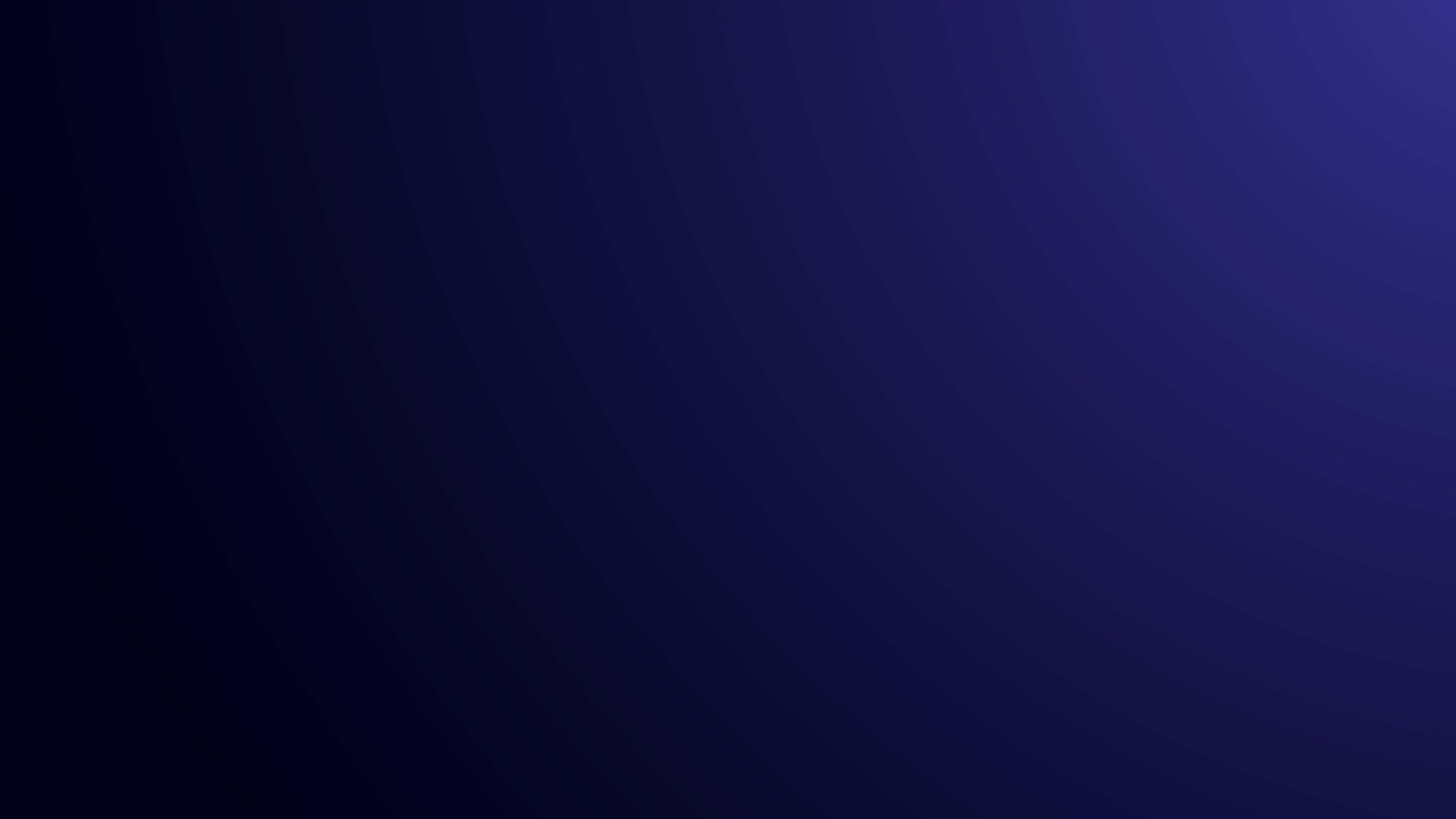 【活动执行】
技术服务
设备租赁
大兴业舞美
设计价格查寻
www.dxy101.cn
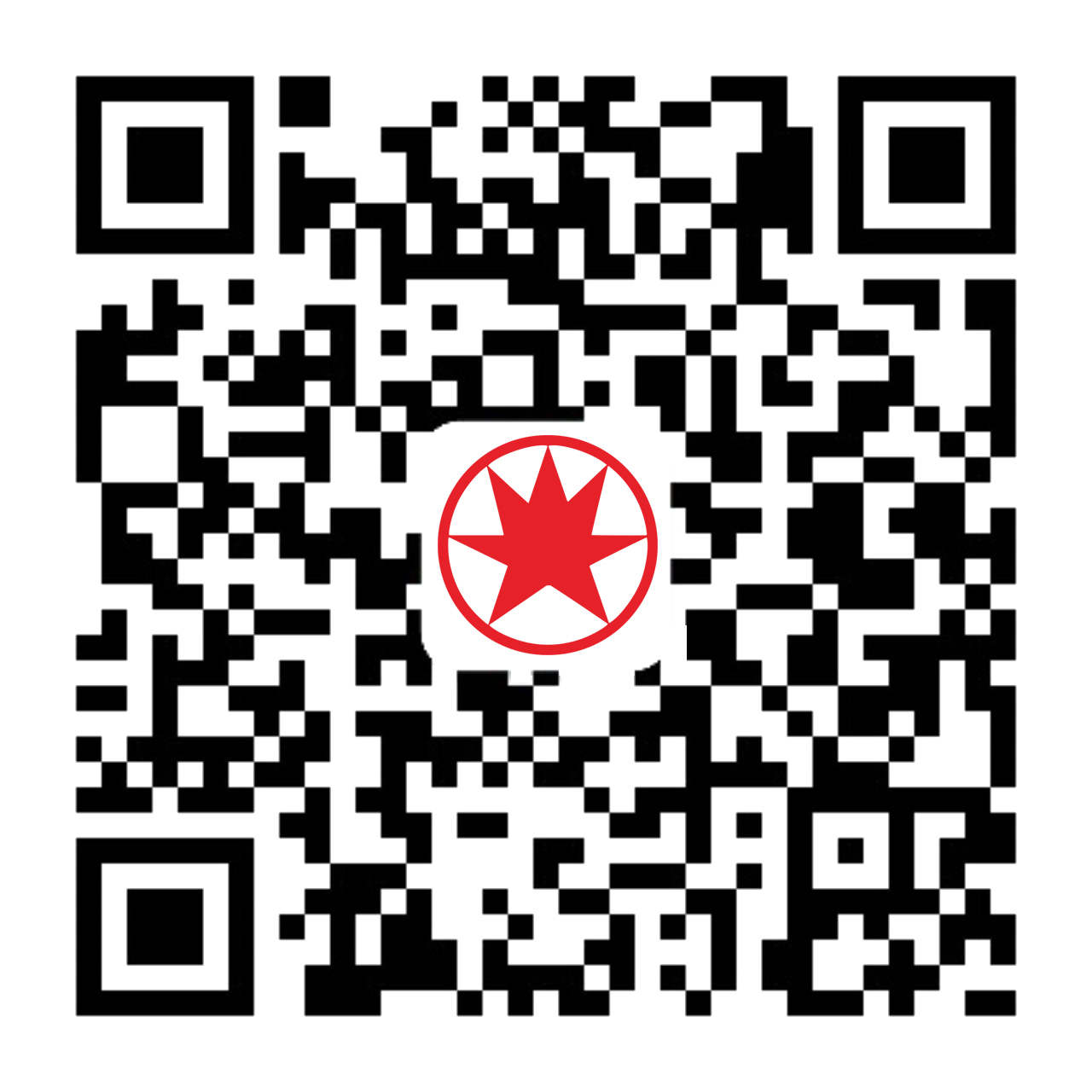 方案写得好，执行团队完成得好